Pascal’s Triangle & Binomial Theorem
Masuma parvin
Senior Lecturer
Department of GED
Daffodil International University
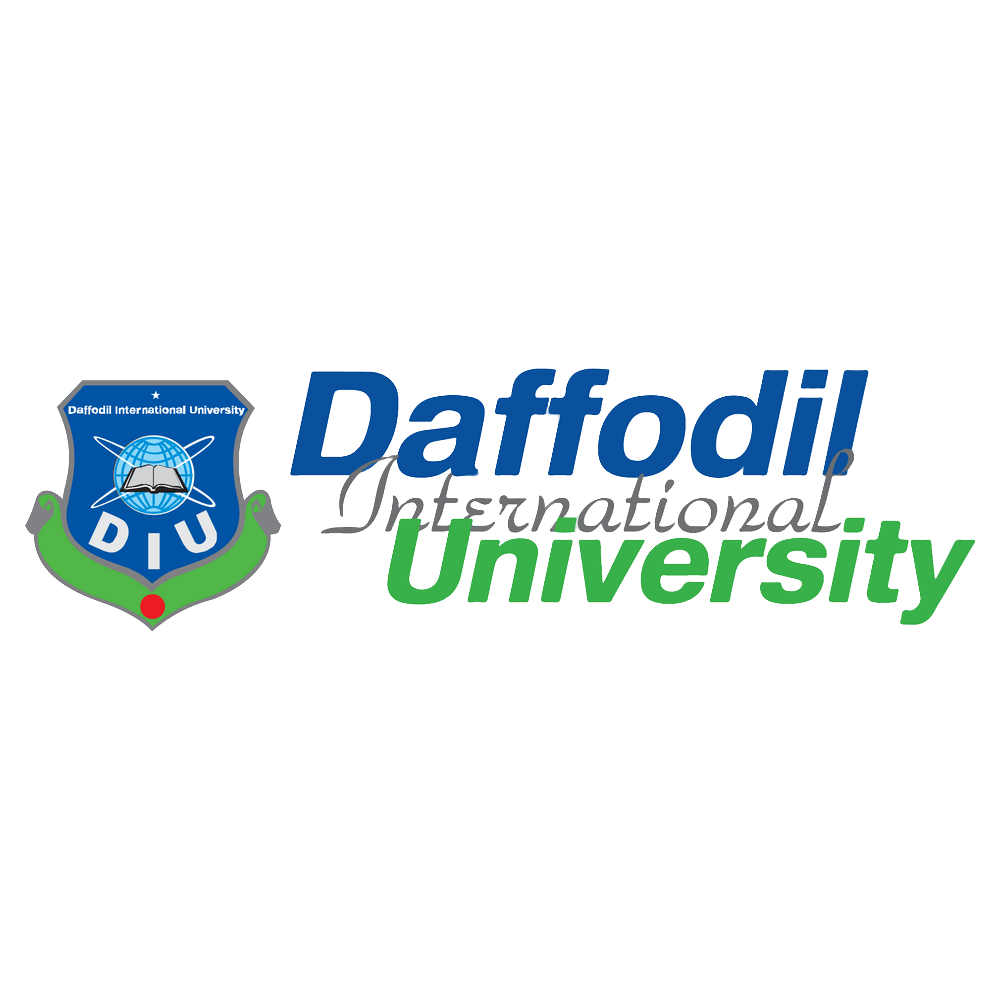 Introduction
A binomial expression is the sum or difference of two terms.
How can we expand binomial expression ???
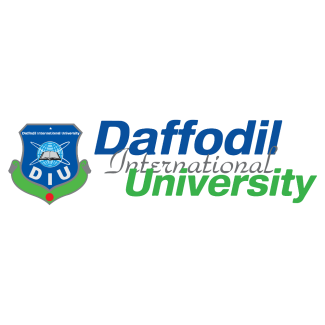 2
Pascal’s triangle
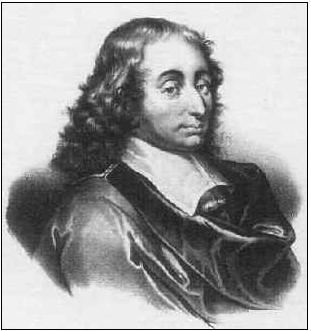 Pascal’s triangle starts with 1.
Each row of the triangle begins and ends with 1.
Each term is sum of the two numbers above it.
Pascal’s triangle determines the coefficients of each term in binomial expansion.
Row
0
1
2
Blaise Pascal (1623-1662)
3
4
5
This triangle is called Pascal’s Triangle (named after mathematician Blaise Pascal)
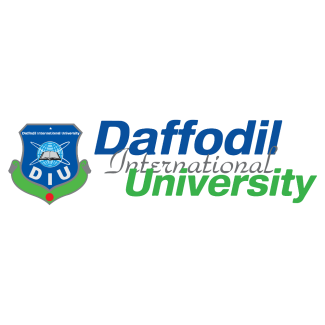 3
Pascal’s triangle to expand binomial expression
The row number in Pascal’s Triangle represents the exponent n of the binomial.
Each number in that row of Pascal’s triangle represents the coefficients of each term when expanded.
The exponents of a decrease by 1 in every term, and the exponents of b increase by 1in every term.
Row
0
1
2
3
4
5
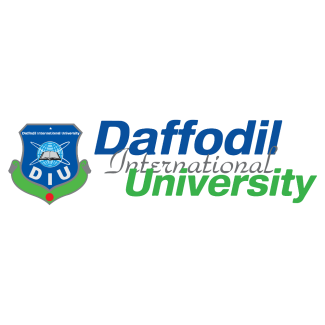 4
Examples of binomial expansion (using Pascal’s triangle)
Row
0
1
2
3
4
5
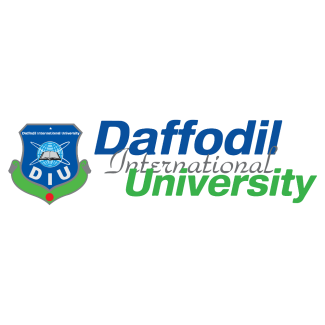 5
Examples of binomial expansion (using Pascal’s triangle) (cont.…)
Row
0
1
2
3
4
5
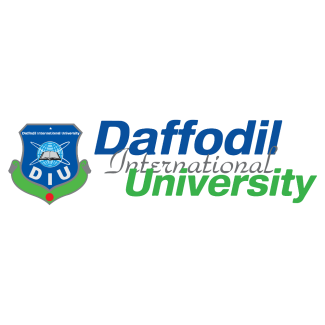 6
Binomial Theorem
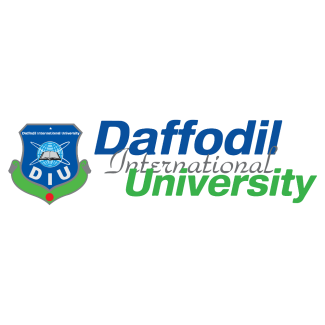 7
Examples
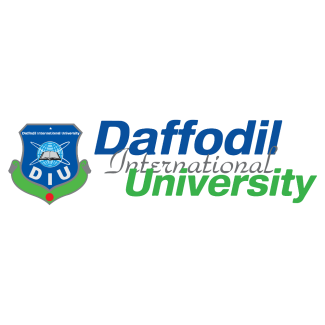 8
Examples (cont.…)
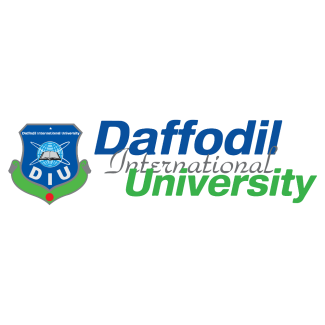 9
Examples (cont.…)
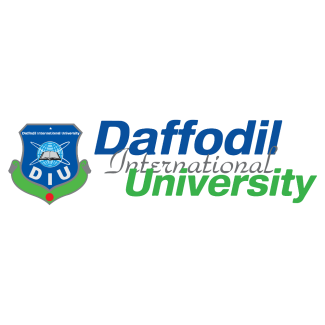 10
Examples (cont.…)
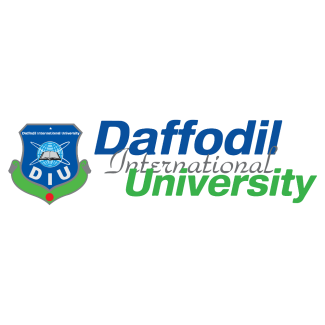 11
Examples (cont.…)
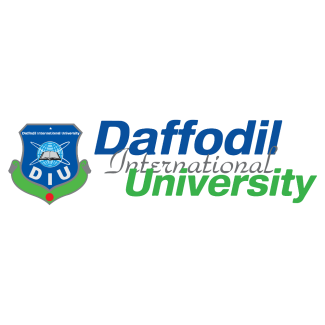 12